Конференция школьного научного общества ‘Корифей’ МБОУ СОШ №34
Создание Web- сайта



                                                                        Выполнена учениками 9 класса
                                                                 МБОУ СОШ №34
                                                               Миронов Д.А   и   Черней Э.В.
                                                            Руководитель – учитель информатики
                                                                  МБОУ СОШ №34
                                                                                Ефремова И.В.
Г. Старая Купавна 2018
Оглавление
Введение
…………………………………………………………..
Изучение технологии разработки Web-сайтов
Создание собственно информационного продукта
Подготовка содержательной части-контента…
Создание схемы будущего сайта………………
Графическое оформление……………………....
Заключение…………………………………………….
Список литературы…………………………………..
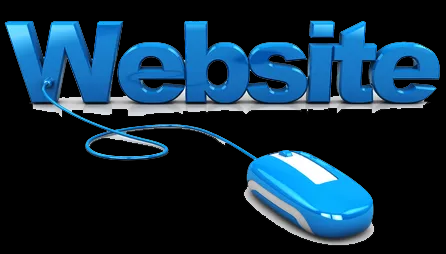 Цели и задачи работы
-Изучение технологии разработки Web-сайта

 -Создание информационного продукта

 -Организация привлечения и доступа к нему пользователей
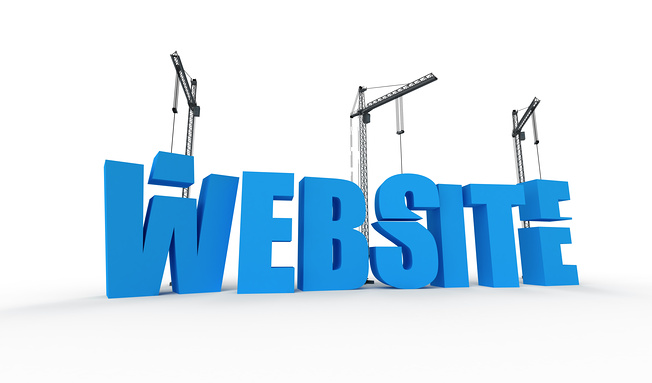 Технологии создания  Web-сайтов
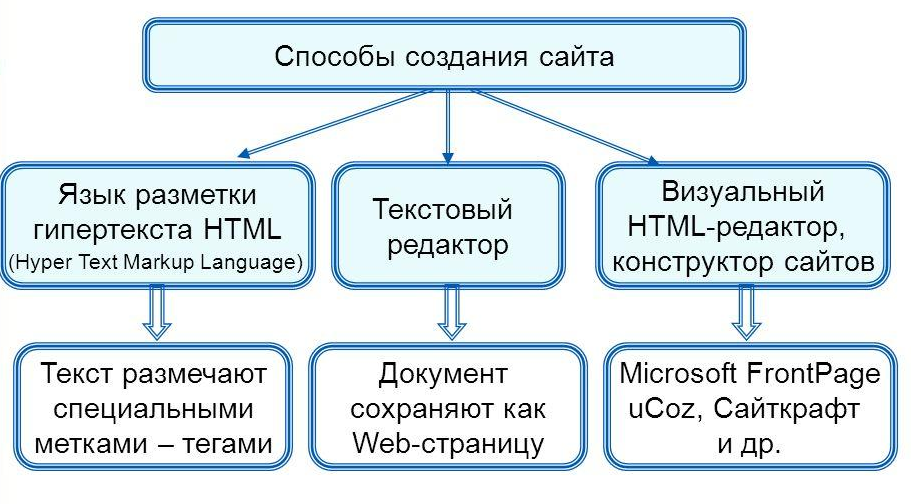 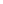 Язык разметки гипертекста HTML
Основные тэги HTML
<html> и </html> - начало и конец кода
<Head> и </head> - шапка сайта
<title> и </title> -название сайта
<body> и </body> -  тело сайта
<h1> и <h2> и <h3> и <h4> и <h5> -  заголовки
Характеристика :    align 
-Постановка текста 
<img> - вставка картинки
<p> - Обзац
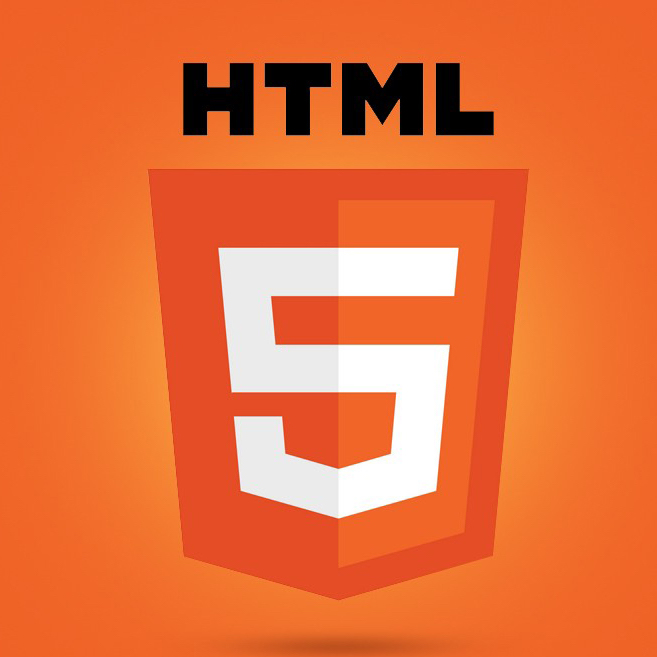 Создание сайта при помощи Компоновщика(KompoZer или SeaMonkey)
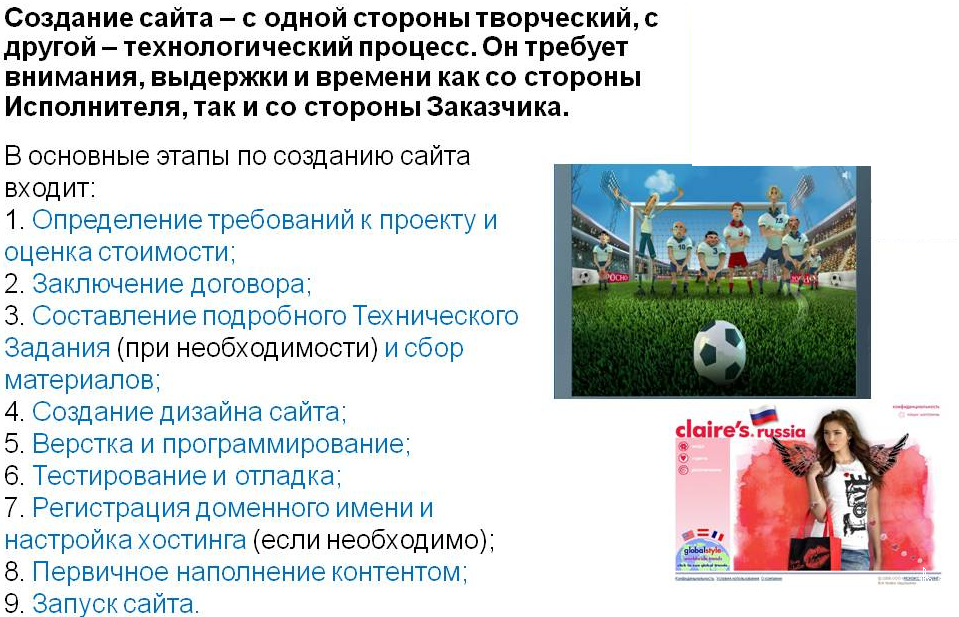 Как мы создавали сайт
Так выглядит наш сайт в браузере
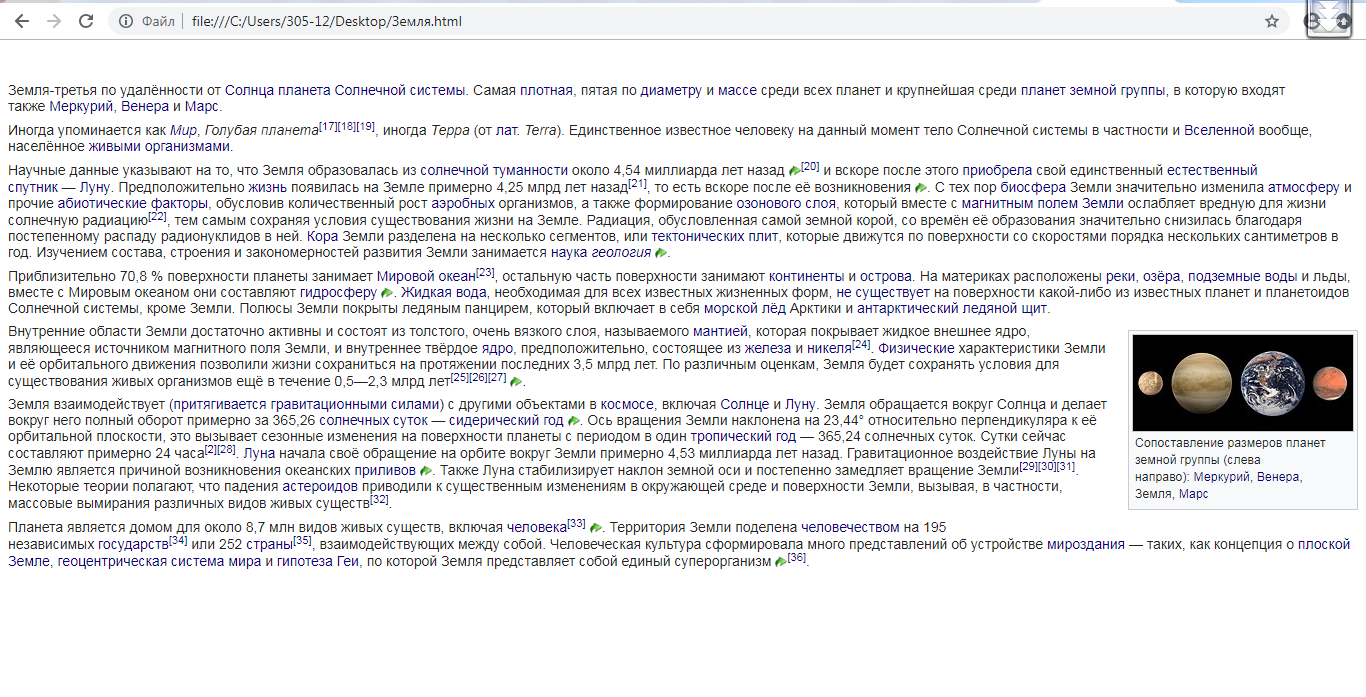 Html код нашего сайта
В этот момент компоновщик создавал HTML код
<html><head><meta content="text/html; charset=ISO-8859-1"http-equiv="content-type"><title>Сайт</title></head><bodystyle="background-image: url(../Desktop/%D0%B4%D0%BB%D1%8F%20%D0%BA%D0%BE%D1%81%D0%BC%D0%BE%D1%81%D0%B0/6.jpg);"><br><a name="Муниципальное_бюджетное_общеобразовательное_учреждение"></a><br><div style="text-align: center; color: rgb(204, 255, 255);"><spanstyle="color: rgb(153, 255, 255);">Муниципальное бюджетноеобщеобразовательное учреждение</span><brstyle="color: rgb(153, 255, 255);"><span style="color: rgb(153, 255, 255);">Средняя общеобразовательнаяшкола №34</span><br style="color: rgb(153, 255, 255);"><font style="color: rgb(153, 255, 255);" size="+3">Границы космоса<br>исследовательская работа учеников<br>9 "Б" класса<br>Миронова Даниила<br>Черней Эдуарда</font><br></div><br><div style="text-align: center;"><div style="text-align: left;"><font size="+2"><astyle="color: rgb(255, 204, 204);"href="%D0%97%D0%B5%D0%BC%D0%BB%D1%8F.html">Земля</a></font><br></div><div style="text-align: left;"><font size="+2"><spanstyle="color: rgb(255, 204, 204);">Галерея</span><br></font></div><div style="text-align: left;"><font style="color: rgb(255, 204, 204);"size="+1"><span style="font-family: Arial;">Солнце</span></font><br>
</body>
</html>
Где размещать сайт
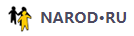 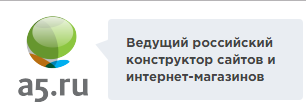 Web - сервер - это компьютер, обеспечивающий хранение огромных объёмов информации, надежно защищенный от нападок вирусов и хакерских атак, а также работающий бесперебойно без перезагрузок и выключений в течении многих дней
Хостинг - это платная или бесплатная услуга размещения сайта (информации) на каком либо профессиональном web - сервере.
Доменное имя (домен) - индивидуальное неповторимое имя нашего сайта. Для того что бы получить собственный домен необходимо его зарегистрировать у лицензированного регистратора доменных имен
Существует два варианта:
- Бесплатная публикация сайта
- Платная публикация сайта
Список литературы
1. https://www.google.com/search?biw=1221&bih
2. https://studiobit.ru/blog/sozdanie-web-saytov/s-chego-nachat-sozdanie-sayta/
3. https://webref.ru/layout/learn-html-css/first-web-page
4. https://studwood.ru/1999381/informatika/publikatsiya_sayta_internete
5. http://www.1zoom.me/ru/wallpaper/432942/z1508.9/1920x1080
Спасибо за внимание